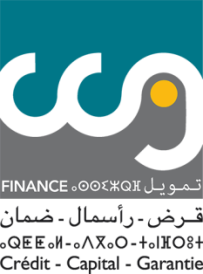 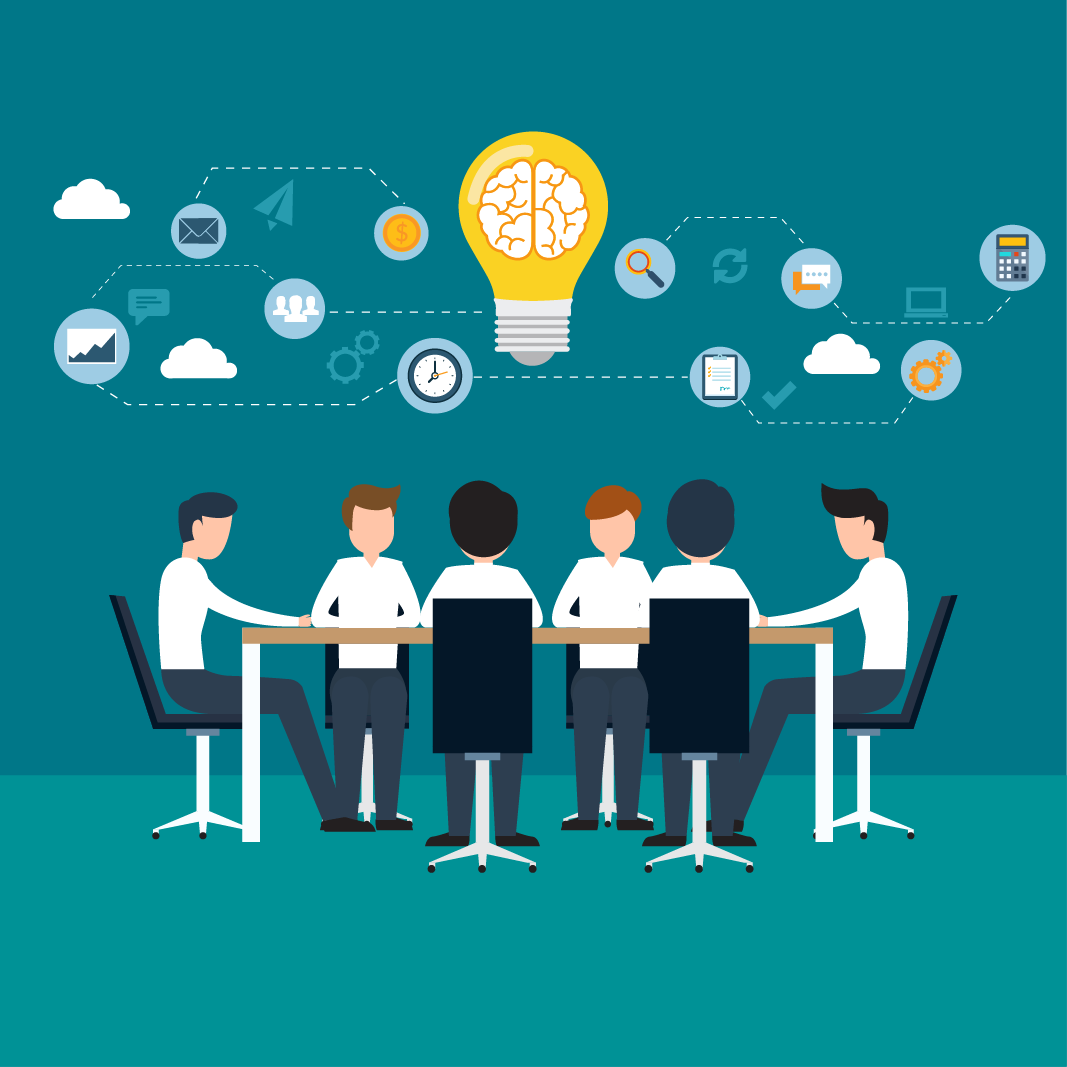 TPME – StratupsProduits de financement
ABIDJAN le 14 Mars 2021
CCG-Finance
CCG: Etablissement public de crédit assimilé, créé en 1949
 Organisme de place neutre
Marché du financement
Demande de financement
Offre de financement
Allocation de ressources
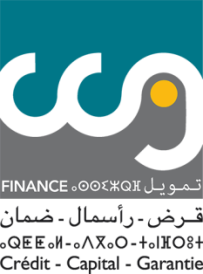 Banques/
Sociétés de leasing
Entreprises
Co-preneur 
de risque
Nos solutions
Garantie
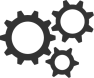 Exploitation
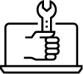 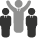 Couverture 
du cycle de 
vie des TPME
Restructuration
Développement
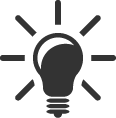 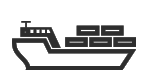 Création
Export
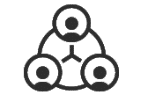 Transmission
Nos solutions
Crédit 
bancaire
TPME
Garantie
TPME
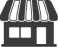 Leasing
Damane Istitmar
Damane Tasyir
Damane Express
NOS PARTENAIRES
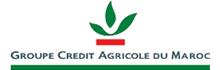 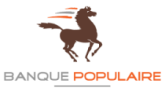 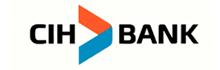 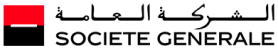 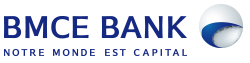 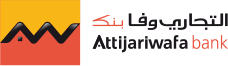 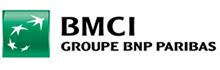 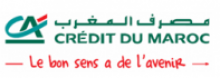 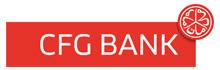 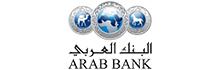 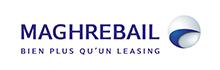 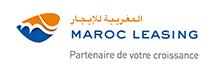 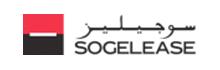 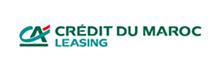 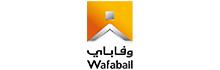 Programme INTELAKA
Programme INTELAKA
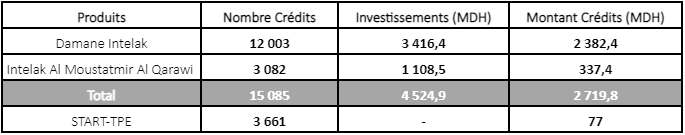 Nos solutions
Cofinancement: Mezzanine PME
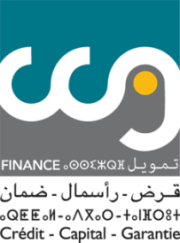 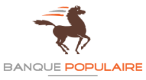 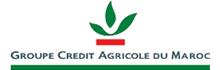 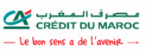 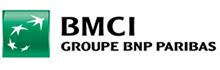 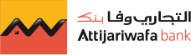 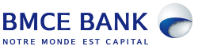 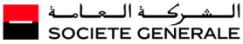 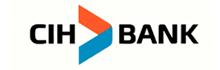 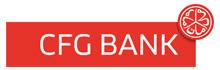 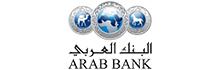 Avantages
Renforcement fonds propres
Aucune garantie
Taux d’intérêt bonifié
Effet de levier
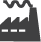 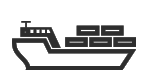 Export
Industrie & 
Services liés
Industrie & 
Services liés
Nos solutions
MDM INVEST
Volonté 
d’investir au Maroc
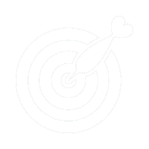 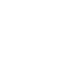 POTENTIEL 
« EXPERTISE TECHNIQUE 
ET FINANCIERE »
OPPRTUNITES 
D’AFFAIRES
MDM
INVEST
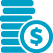 INVESTISSEMENT
Nos solutions
MDM INVEST
Subvention  de 10% du montant du projet avec un  plafond de 5 MDH
MDM 
INVEST
65 % max du programme d’investissement
CREDIT BANCAIRE
APPORT 
EN FONDS 
PROPRES
25 % min, sous forme d’apport en devises
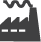 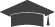 Industrie
Education
SECTEURS
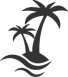 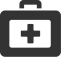 Tourisme
Santé
Merci pour votre attention
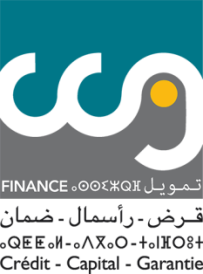 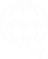 www.ccg.ma